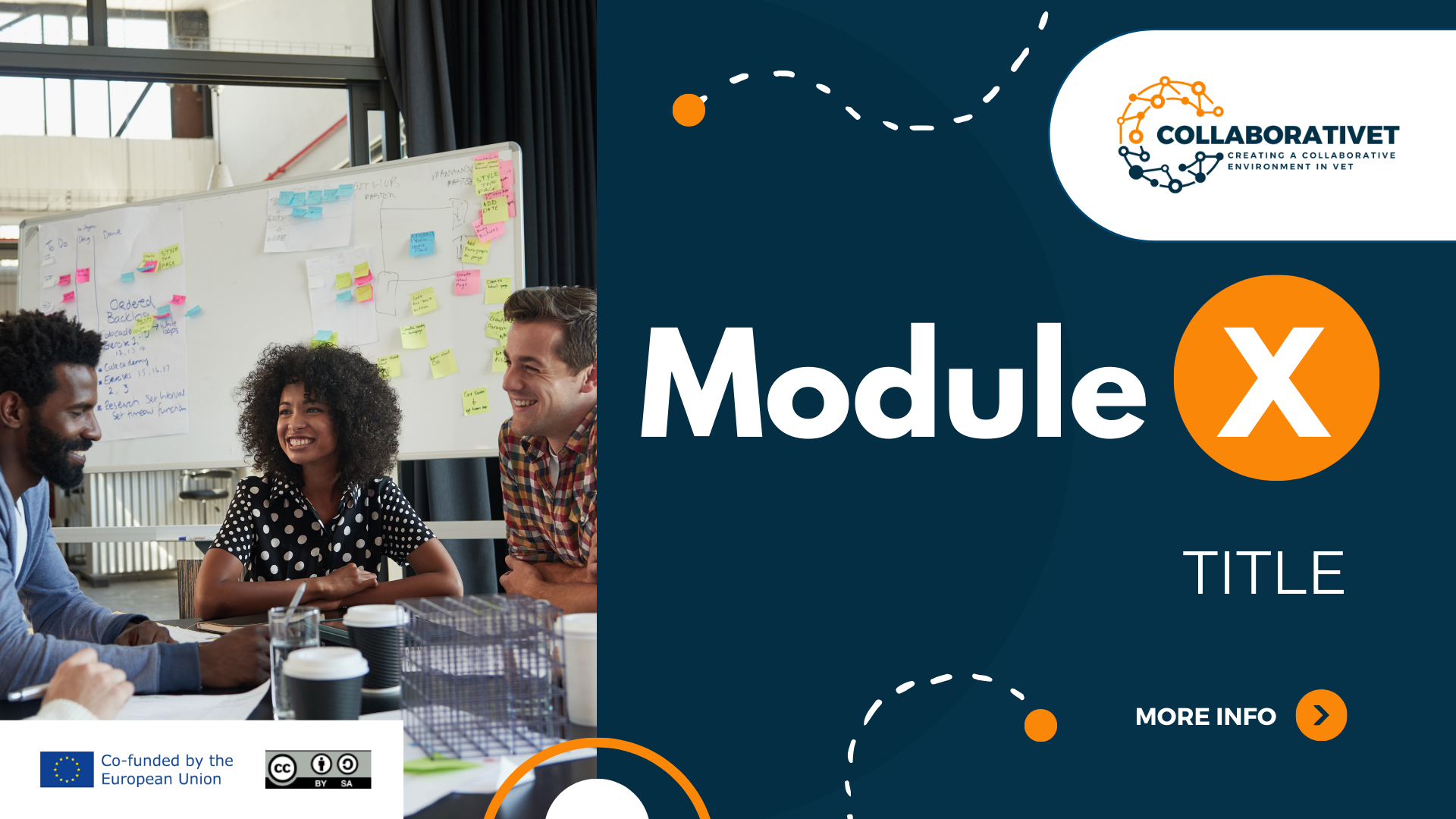 CollaboratiVET Πρόγραμμα σπουδών για καθηγητές/εκπαιδευτές/εκπαιδευτικούς ΕΕΚ
Ενότητα 5: Τεχνολογικά εργαλεία για την ανεστραμμένη τάξη
Μάθημα 4 -  Διαδραστικές πλατφόρμες για συνεργασία και αφοσίωση
Με τη χρηματοδότηση της Ευρωπαϊκής Ένωσης. Οι απόψεις και οι γνώμες που διατυπώνονται εκφράζουν αποκλειστικά τις απόψεις των συντακτών και δεν αντιπροσωπεύουν κατ'ανάγκη τις απόψεις της Ευρωπαϊκής Ένωσης ή του Ευρωπαϊκού Εκτελεστικού Οργανισμού Εκπαίδευσης και Πολιτισμού (EACEA). Η Ευρωπαϊκή Ένωση και ο EACEA δεν μπορούν να θεωρηθούν υπεύθυνοι για τις εκφραζόμενες απόψεις.
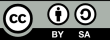 Μαθησιακοί στόχοι
Στο τέλος αυτής της ενότητας, οι συμμετέχοντες θα είστε σε θέση να:
Κατανοήσετε το ρόλο των διαδραστικών πλατφορμών στην ενίσχυση της συνεργασίας και της δέσμευσης σε περιβάλλοντα ΕΕΚ.
Προσδιορίσετε συγκεκριμένα εργαλεία και τεχνικές για την προώθηση ενός μαθητοκεντρικού, πρακτικού μαθησιακού περιβάλλοντος.
Εξερευνήσετε τρόπους ενσωμάτωσης της τεχνολογίας για την αντιμετώπιση διαφορετικών μαθησιακών αναγκών και την αύξηση της δέσμευσης μέσω πραγματικών εφαρμογών.
Αναπτύξετε δεξιότητες για τη δημιουργία δυναμικών, χωρίς αποκλεισμούς τάξεων που αξιοποιούν διαδραστικές πλατφόρμες για μια πιο εξατομικευμένη μαθησιακή εμπειρία.
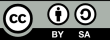 Η ανάγκη για καινοτομία
Στην ψηφιακή αναγέννηση της εκπαίδευσης, οι διαδραστικές πλατφόρμες αναδεικνύονται ως καθοριστικές για τον μετασχηματισμό του εκπαιδευτικού τοπίου. Το εκπαιδευτικό τοπίο μπορεί να αναδειχθεί από νέες καινοτομίες που υποστηρίζουν τη μάθηση δημιουργώντας τάξεις με επίκεντρο τον μαθητή και ελκυστικές, συμβατές με την ψηφιακή εποχή.
Με τη χρηματοδότηση της Ευρωπαϊκής Ένωσης. Οι απόψεις και οι γνώμες που διατυπώνονται εκφράζουν αποκλειστικά τις απόψεις των συντακτών και δεν αντιπροσωπεύουν κατ'ανάγκη τις απόψεις της Ευρωπαϊκής Ένωσης ή του Ευρωπαϊκού Εκτελεστικού Οργανισμού Εκπαίδευσης και Πολιτισμού (EACEA). Η Ευρωπαϊκή Ένωση και ο EACEA δεν μπορούν να θεωρηθούν υπεύθυνοι για τις εκφραζόμενες απόψεις.
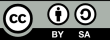 Ορισμός της διαδραστικής μάθησης
Με τη χρηματοδότηση της Ευρωπαϊκής Ένωσης. Οι απόψεις και οι γνώμες που διατυπώνονται εκφράζουν αποκλειστικά τις απόψεις των συντακτών και δεν αντιπροσωπεύουν κατ'ανάγκη τις απόψεις της Ευρωπαϊκής Ένωσης ή του Ευρωπαϊκού Εκτελεστικού Οργανισμού Εκπαίδευσης και Πολιτισμού (EACEA). Η Ευρωπαϊκή Ένωση και ο EACEA δεν μπορούν να θεωρηθούν υπεύθυνοι για τις εκφραζόμενες απόψεις.
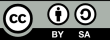 Διαδραστικές πλατφόρμες στην ΕΕΚ
Με τη χρηματοδότηση της Ευρωπαϊκής Ένωσης. Οι απόψεις και οι γνώμες που διατυπώνονται εκφράζουν αποκλειστικά τις απόψεις των συντακτών και δεν αντιπροσωπεύουν κατ'ανάγκη τις απόψεις της Ευρωπαϊκής Ένωσης ή του Ευρωπαϊκού Εκτελεστικού Οργανισμού Εκπαίδευσης και Πολιτισμού (EACEA). Η Ευρωπαϊκή Ένωση και ο EACEA δεν μπορούν να θεωρηθούν υπεύθυνοι για τις εκφραζόμενες απόψεις.
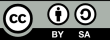 Αποκαλύπτοντας τα οφέλη
.
Με τη χρηματοδότηση της Ευρωπαϊκής Ένωσης. Οι απόψεις και οι γνώμες που διατυπώνονται εκφράζουν αποκλειστικά τις απόψεις των συντακτών και δεν αντιπροσωπεύουν κατ'ανάγκη τις απόψεις της Ευρωπαϊκής Ένωσης ή του Ευρωπαϊκού Εκτελεστικού Οργανισμού Εκπαίδευσης και Πολιτισμού (EACEA). Η Ευρωπαϊκή Ένωση και ο EACEA δεν μπορούν να θεωρηθούν υπεύθυνοι για τις εκφραζόμενες απόψεις.
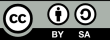 Ειδικά οφέλη για τα πλαίσια της ΕΕΚ
Αυξημένη δέσμευση: Οι διαδραστικές πλατφόρμες ενισχύουν την ενεργό συμμετοχή, καθιστώντας τη μάθηση πιο ελκυστική, σχετική και ευχάριστη.
Παράδειγμα: Οι μαθητές μπορούν να σχολιάζουν τα βήματα με ερωτήσεις ή συμβουλές.
Υποστηρίζει διαφορετικά στυλ μάθησης: Οι οπτικοί, ακουστικοί και κιναισθητικοί μαθητές μπορούν να επωφεληθούν από το περιεχόμενο πολυμέσων, τις προσομοιώσεις και τις πρακτικές ψηφιακές δραστηριότητες.
Παράδειγμα: Οι οπτικοί μαθητές μπορούν να επωφεληθούν από τα διαγράμματα, ενώ οι κιναισθητικοί μαθητές ασχολούνται με τις προσομοιώσεις.
Ανάπτυξη πρακτικών δεξιοτήτων: Οι διαδραστικές πλατφόρμες συχνά περιλαμβάνουν ρεαλιστικά σενάρια που αντικατοπτρίζουν τις προκλήσεις στον χώρο εργασίας, βοηθώντας τους μαθητές να αναπτύξουν πρακτικές δεξιότητες και κριτική σκέψη.
Παράδειγμα: Φοιτητές των επιστημών υγείας συμμετέχουν σε μια εικονική προσομοίωση περίθαλψης ασθενούς για να εξασκηθούν στη λήψη αποφάσεων.
Με τη χρηματοδότηση της Ευρωπαϊκής Ένωσης. Οι απόψεις και οι γνώμες που διατυπώνονται εκφράζουν αποκλειστικά τις απόψεις των συντακτών και δεν αντιπροσωπεύουν κατ'ανάγκη τις απόψεις της Ευρωπαϊκής Ένωσης ή του Ευρωπαϊκού Εκτελεστικού Οργανισμού Εκπαίδευσης και Πολιτισμού (EACEA). Η Ευρωπαϊκή Ένωση και ο EACEA δεν μπορούν να θεωρηθούν υπεύθυνοι για τις εκφραζόμενες απόψεις.
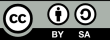 Εφαρμογή των προκλήσεων του πραγματικού κόσμου
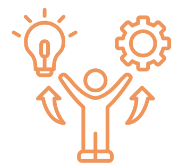 Με τη χρηματοδότηση της Ευρωπαϊκής Ένωσης. Οι απόψεις και οι γνώμες που διατυπώνονται εκφράζουν αποκλειστικά τις απόψεις των συντακτών και δεν αντιπροσωπεύουν κατ'ανάγκη τις απόψεις της Ευρωπαϊκής Ένωσης ή του Ευρωπαϊκού Εκτελεστικού Οργανισμού Εκπαίδευσης και Πολιτισμού (EACEA). Η Ευρωπαϊκή Ένωση και ο EACEA δεν μπορούν να θεωρηθούν υπεύθυνοι για τις εκφραζόμενες απόψεις.
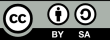 Αξιοποίηση της δύναμης της τεχνολογίας
Με τη χρηματοδότηση της Ευρωπαϊκής Ένωσης. Οι απόψεις και οι γνώμες που διατυπώνονται εκφράζουν αποκλειστικά τις απόψεις των συντακτών και δεν αντιπροσωπεύουν κατ'ανάγκη τις απόψεις της Ευρωπαϊκής Ένωσης ή του Ευρωπαϊκού Εκτελεστικού Οργανισμού Εκπαίδευσης και Πολιτισμού (EACEA). Η Ευρωπαϊκή Ένωση και ο EACEA δεν μπορούν να θεωρηθούν υπεύθυνοι για τις εκφραζόμενες απόψεις.
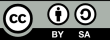 Πλατφόρμες συνεργασίας
Πλατφόρμες συνεργασίας όπως το Google Classroom και το Microsoft Teams φέρνουν επανάσταση στην εκπαιδευτική αλληλεπίδραση
Google Classroom
Περιγραφή: που επιτρέπει στους εκπαιδευτικούς να διανέμουν εργασίες, να δίνουν ανατροφοδότηση και να διαχειρίζονται τις δραστηριότητες της τάξης.
Περίπτωση χρήσης VET: Οι μαθητές σε ένα μάθημα κατασκευών συνεργάζονται σε έργα σχεδιασμού υποβάλλοντας σχέδια, παρέχοντας ανατροφοδότηση από ομότιμους και αποκτώντας πρόσβαση σε κοινόχρηστους πόρους, όπως εκπαιδευτικά βίντεο και οδηγίες ασφαλείας.
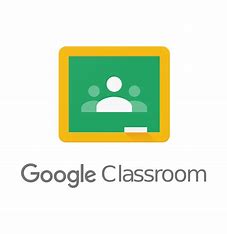 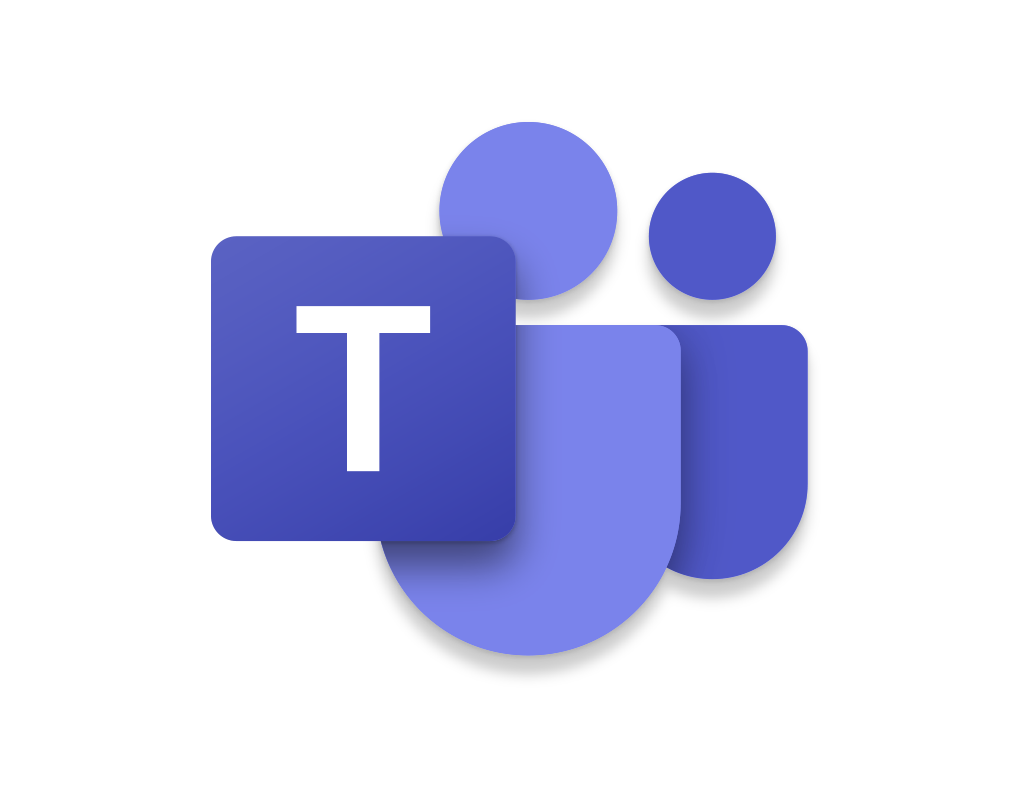 Microsoft Teams
Περιγραφή: Ένα εργαλείο συνεργασίας και επικοινωνίας που υποστηρίζει κοινή χρήση αρχείων, ανταλλαγή μηνυμάτων σε πραγματικό χρόνο και συναντήσεις με βίντεο.
Περίπτωση χρήσης VET: Οι σπουδαστές ξενοδοχειακών επιχειρήσεων χρησιμοποιούν το Teams για να σχεδιάσουν και να διαχειριστούν ένα έργο εκδήλωσης, οργανώνοντας εργασίες, ανταλλάσσοντας έγγραφα και πραγματοποιώντας εικονικές ομαδικές συναντήσεις.
Με τη χρηματοδότηση της Ευρωπαϊκής Ένωσης. Οι απόψεις και οι γνώμες που διατυπώνονται εκφράζουν αποκλειστικά τις απόψεις των συντακτών και δεν αντιπροσωπεύουν κατ'ανάγκη τις απόψεις της Ευρωπαϊκής Ένωσης ή του Ευρωπαϊκού Εκτελεστικού Οργανισμού Εκπαίδευσης και Πολιτισμού (EACEA). Η Ευρωπαϊκή Ένωση και ο EACEA δεν μπορούν να θεωρηθούν υπεύθυνοι για τις εκφραζόμενες απόψεις.
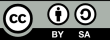 Πλατφόρμες συνεργασίας
Slack
Περιγραφή: Μια πλατφόρμα για οργανωμένη επικοινωνία με κανάλια για διαφορετικά θέματα, ανταλλαγή μηνυμάτων σε πραγματικό χρόνο και κοινή χρήση αρχείων.
Περίπτωση χρήσης VET: π.χ. διάγνωση, τεχνικές επισκευής) και μοιράζονται ενημερώσεις, συμβουλές αντιμετώπισης προβλημάτων και προγράμματα συντήρησης.
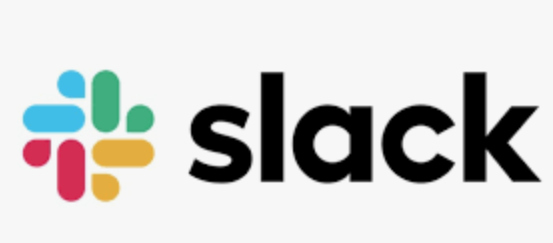 Trello
Περιγραφή: Ένα οπτικό εργαλείο διαχείρισης έργων που χρησιμοποιεί πίνακες, λίστες και κάρτες για την οργάνωση των εργασιών και την παρακολούθηση της προόδου.
Περίπτωση χρήσης VET: Ολοκληρώθηκε: Οι φοιτητές συγκολλητών χρησιμοποιούν το Trello για να διαχειριστούν ένα ομαδικό έργο, χωρίζοντας τις εργασίες σε "Να γίνουν", "Σε εξέλιξη" και "Ολοκληρώθηκε", αναθέτοντας ευθύνες και παρακολουθώντας τα ορόσημα.
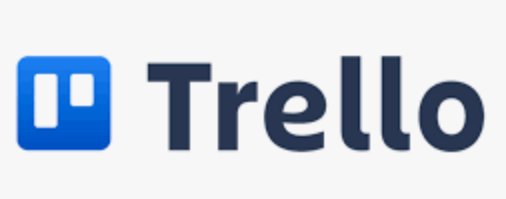 Με τη χρηματοδότηση της Ευρωπαϊκής Ένωσης. Οι απόψεις και οι γνώμες που διατυπώνονται εκφράζουν αποκλειστικά τις απόψεις των συντακτών και δεν αντιπροσωπεύουν κατ'ανάγκη τις απόψεις της Ευρωπαϊκής Ένωσης ή του Ευρωπαϊκού Εκτελεστικού Οργανισμού Εκπαίδευσης και Πολιτισμού (EACEA). Η Ευρωπαϊκή Ένωση και ο EACEA δεν μπορούν να θεωρηθούν υπεύθυνοι για τις εκφραζόμενες απόψεις.
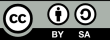 Πλατφόρμες συνεργασίας
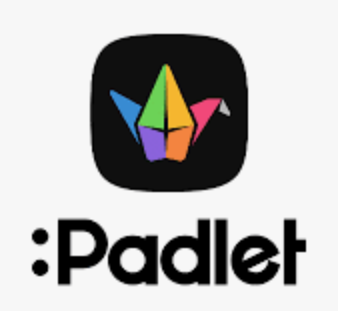 Padlet
Περιγραφή: Ψηφιακός πίνακας όπου οι χρήστες μπορούν να δημοσιεύουν και να οργανώνουν κείμενο, εικόνες, βίντεο και συνδέσμους συνεργατικά.
Περίπτωση χρήσης VET: Μαθητές μαγειρικής μοιράζονται ιδέες συνταγών, τεχνικές μαγειρέματος και εικόνες των πιάτων τους σε έναν κοινόχρηστο πίνακα Padlet για έμπνευση και ανατροφοδότηση της ομάδας.
Miro
Περιγραφή: Ένα διαδραστικό online εργαλείο πίνακα για καταιγισμό ιδεών, σχεδιασμό και συνεργασία.
Περίπτωση χρήσης ΕΕΚ: Οι φοιτητές μηχανικοί χρησιμοποιούν το Miro για να δημιουργήσουν ένα διάγραμμα ροής για ένα σχέδιο, χαρτογραφώντας συνεργατικά τα στάδια, ανταλλάσσοντας σχόλια και προσθέτοντας οπτικά στοιχεία για να ενισχύσουν την κατανόηση.
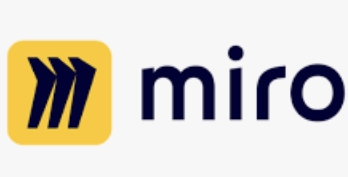 Με τη χρηματοδότηση της Ευρωπαϊκής Ένωσης. Οι απόψεις και οι γνώμες που διατυπώνονται εκφράζουν αποκλειστικά τις απόψεις των συντακτών και δεν αντιπροσωπεύουν κατ'ανάγκη τις απόψεις της Ευρωπαϊκής Ένωσης ή του Ευρωπαϊκού Εκτελεστικού Οργανισμού Εκπαίδευσης και Πολιτισμού (EACEA). Η Ευρωπαϊκή Ένωση και ο EACEA δεν μπορούν να θεωρηθούν υπεύθυνοι για τις εκφραζόμενες απόψεις.
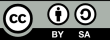 Πλατφόρμες συνεργασίας
Edmodo
Περιγραφή: Μια πλατφόρμα κοινωνικής μάθησης που συνδέει μαθητές και καθηγητές σε ένα ασφαλές περιβάλλον για την ανταλλαγή πόρων, συζητήσεων και εργασιών.
VET Use Case: Οι φοιτητές των επιστημών υγείας σε μια ανεστραμμένη τάξη χρησιμοποιούν το Edmodo για να συζητήσουν μελέτες περιπτώσεων, να μοιραστούν ερευνητικά άρθρα και να υποβάλουν ερωτήσεις σχετικά με το υλικό πριν από την τάξη.
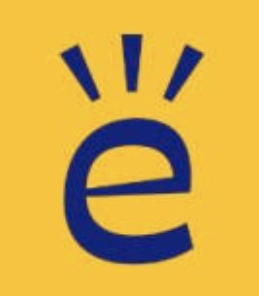 Asana
Περιγραφή: Ένα εργαλείο διαχείρισης έργων που βοηθά τις ομάδες να οργανώνουν, να αναθέτουν και να παρακολουθούν τις εργασίες του έργου με λειτουργίες όπως λίστες εργασιών, χρονοδιαγράμματα και ημερολόγια.
Περίπτωση χρήσης VET: Asana για να σχεδιάζουν τα στάδια ενός έργου ξυλουργικής, να ορίζουν προθεσμίες και να παρακολουθούν την πρόοδο καθώς εργάζονται προς τη δημιουργία ενός τελικού προϊόντος.
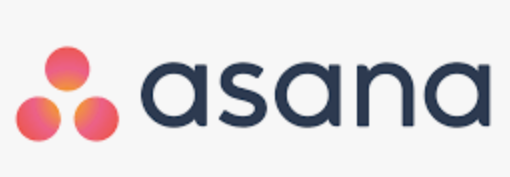 Με τη χρηματοδότηση της Ευρωπαϊκής Ένωσης. Οι απόψεις και οι γνώμες που διατυπώνονται εκφράζουν αποκλειστικά τις απόψεις των συντακτών και δεν αντιπροσωπεύουν κατ'ανάγκη τις απόψεις της Ευρωπαϊκής Ένωσης ή του Ευρωπαϊκού Εκτελεστικού Οργανισμού Εκπαίδευσης και Πολιτισμού (EACEA). Η Ευρωπαϊκή Ένωση και ο EACEA δεν μπορούν να θεωρηθούν υπεύθυνοι για τις εκφραζόμενες απόψεις.
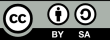 Άλλα εργαλεία για χρήση στην τάξη
Simbound (ψηφιακό μάρκετινγκ και ηλεκτρονικό εμπόριο)
  Παρέχει εργαλεία προσομοίωσης για να μάθουν οι μαθητές για το διαδικτυακό μάρκετινγκ και το ηλεκτρονικό εμπόριο  
  Προσφέρει ένα πρακτικό, πρακτικό περιβάλλον  
  Επιτρέπει στους εκπαιδευόμενους να πειραματιστούν με στρατηγικές μάρκετινγκ, πρακτικές SEO και καμπάνιες μάρκετινγκ ηλεκτρονικού ταχυδρομείου σε ένα ελεγχόμενο περιβάλλον  
Labster (Επιστήμη και Μηχανική)
  Προσφέρει εικονικές εργαστηριακές προσομοιώσεις για τη διεξαγωγή επιστημονικών πειραμάτων  
  Καλύπτει τομείς όπως η βιολογία, η χημεία και η φυσική  
  Εξαλείφει την ανάγκη για φυσικό εργαστήριο  
  Ιδανικό για την εισαγωγή σύνθετων εργαστηριακών τεχνικών και εννοιών πριν από την πρακτική εξάσκηση στην τάξη.
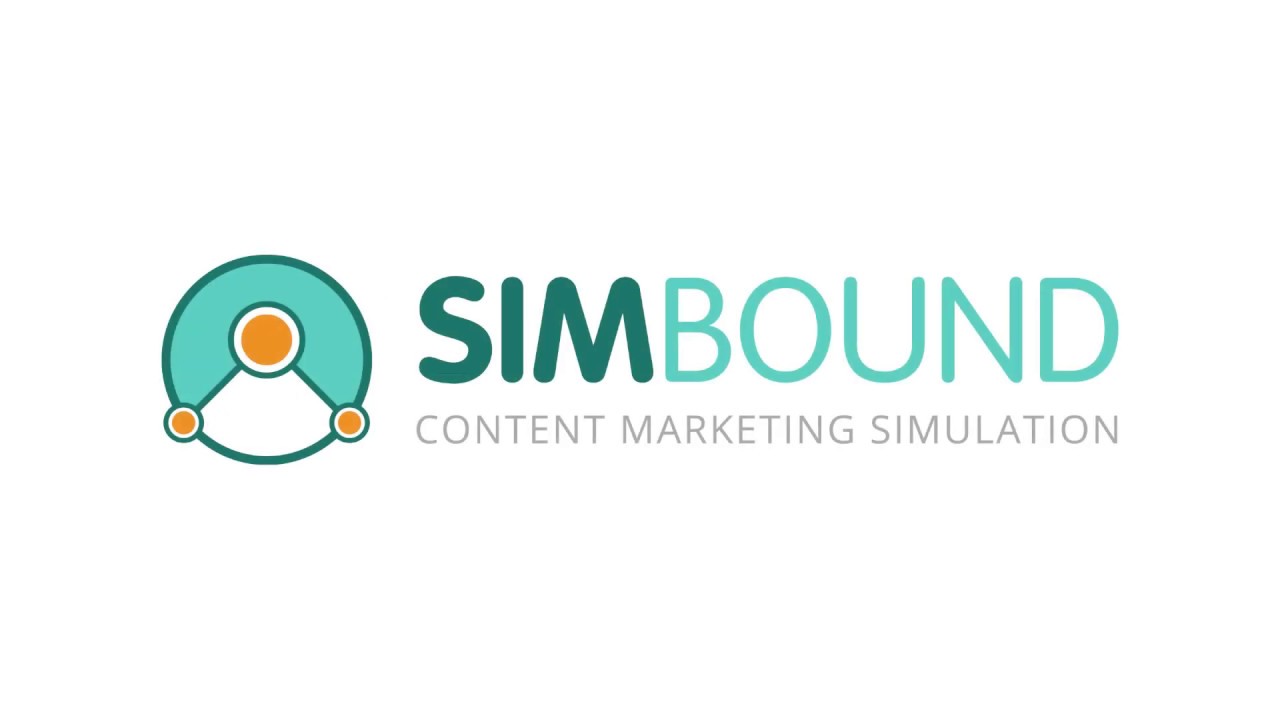 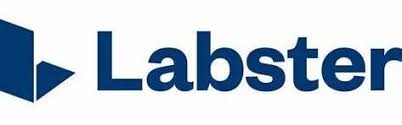 Με τη χρηματοδότηση της Ευρωπαϊκής Ένωσης. Οι απόψεις και οι γνώμες που διατυπώνονται εκφράζουν αποκλειστικά τις απόψεις των συντακτών και δεν αντιπροσωπεύουν κατ'ανάγκη τις απόψεις της Ευρωπαϊκής Ένωσης ή του Ευρωπαϊκού Εκτελεστικού Οργανισμού Εκπαίδευσης και Πολιτισμού (EACEA). Η Ευρωπαϊκή Ένωση και ο EACEA δεν μπορούν να θεωρηθούν υπεύθυνοι για τις εκφραζόμενες απόψεις.
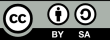 Άλλα εργαλεία για χρήση στην τάξη
Instructables (Διάφορα επαγγέλματα)  
 Μια κοινότητα για ανθρώπους που τους αρέσει να φτιάχνουν πράγματα  
 Οι μαθητές μπορούν να εξερευνήσουν, να τεκμηριώσουν και να μοιραστούν τις δημιουργίες τους  
 Προσφέρει μια πλούσια πηγή για ιδέες έργων σε διάφορους επαγγελματικούς τομείς  
 Περιλαμβάνει τομείς όπως η ξυλουργική, η ηλεκτρονική και η χειροτεχνία.  

Codecademy (Πληροφορική και Επιστήμη Υπολογιστών)  
Μια διαδραστική πλατφόρμα που διδάσκει τον προγραμματισμό σε πολλές γλώσσες προγραμματισμού  
Ιδανικό για φοιτητές πληροφορικής και πληροφορικής  
Παρέχει πρακτικές ασκήσεις κωδικοποίησης  
Περιλαμβάνει σχέδια για την εφαρμογή της μάθησης σε πρακτικό πλαίσιο
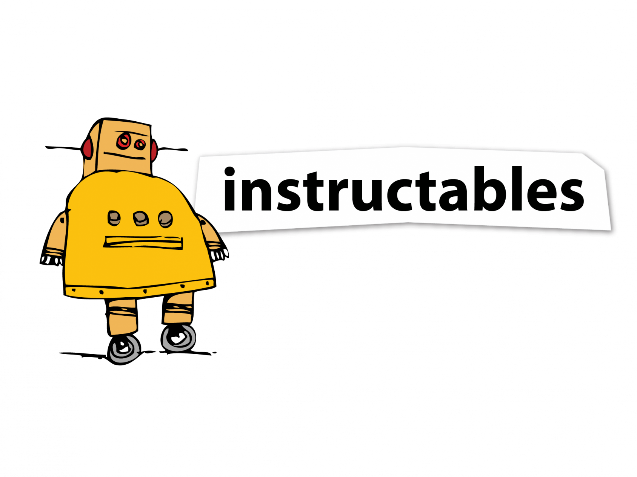 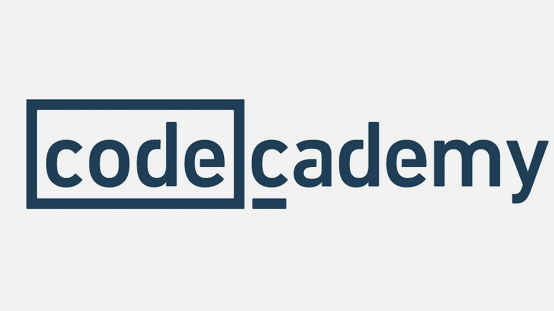 Με τη χρηματοδότηση της Ευρωπαϊκής Ένωσης. Οι απόψεις και οι γνώμες που διατυπώνονται εκφράζουν αποκλειστικά τις απόψεις των συντακτών και δεν αντιπροσωπεύουν κατ'ανάγκη τις απόψεις της Ευρωπαϊκής Ένωσης ή του Ευρωπαϊκού Εκτελεστικού Οργανισμού Εκπαίδευσης και Πολιτισμού (EACEA). Η Ευρωπαϊκή Ένωση και ο EACEA δεν μπορούν να θεωρηθούν υπεύθυνοι για τις εκφραζόμενες απόψεις.
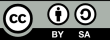 Άλλα εργαλεία για χρήση στην τάξη
AutoCAD (αρχιτεκτονική και μηχανική)  
  Ένα κορυφαίο εργαλείο λογισμικού για τρισδιάστατο σχεδιασμό και σχεδίαση  
  Απαραίτητο για φοιτητές αρχιτεκτονικής, μηχανικής και κατασκευών  
  Προσφέρει τη δυνατότητα δημιουργίας ακριβών 2D και 3D μοντέλων  
  Οι μαθητές μαθαίνουν να χρησιμοποιούν το λογισμικό για εργασίες και παρουσιάσεις.
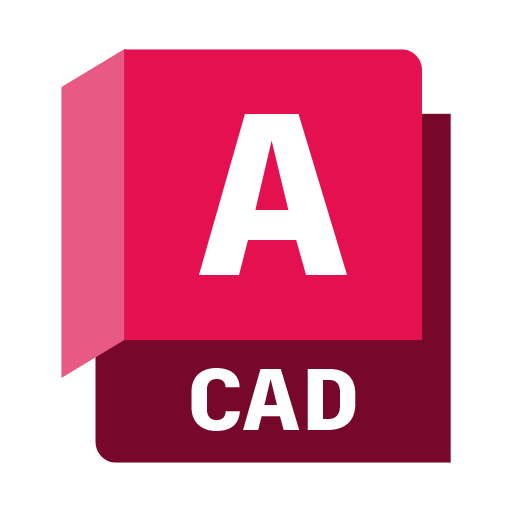 Με τη χρηματοδότηση της Ευρωπαϊκής Ένωσης. Οι απόψεις και οι γνώμες που διατυπώνονται εκφράζουν αποκλειστικά τις απόψεις των συντακτών και δεν αντιπροσωπεύουν κατ'ανάγκη τις απόψεις της Ευρωπαϊκής Ένωσης ή του Ευρωπαϊκού Εκτελεστικού Οργανισμού Εκπαίδευσης και Πολιτισμού (EACEA). Η Ευρωπαϊκή Ένωση και ο EACEA δεν μπορούν να θεωρηθούν υπεύθυνοι για τις εκφραζόμενες απόψεις.
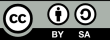 Άλλα εργαλεία για χρήση στην τάξη
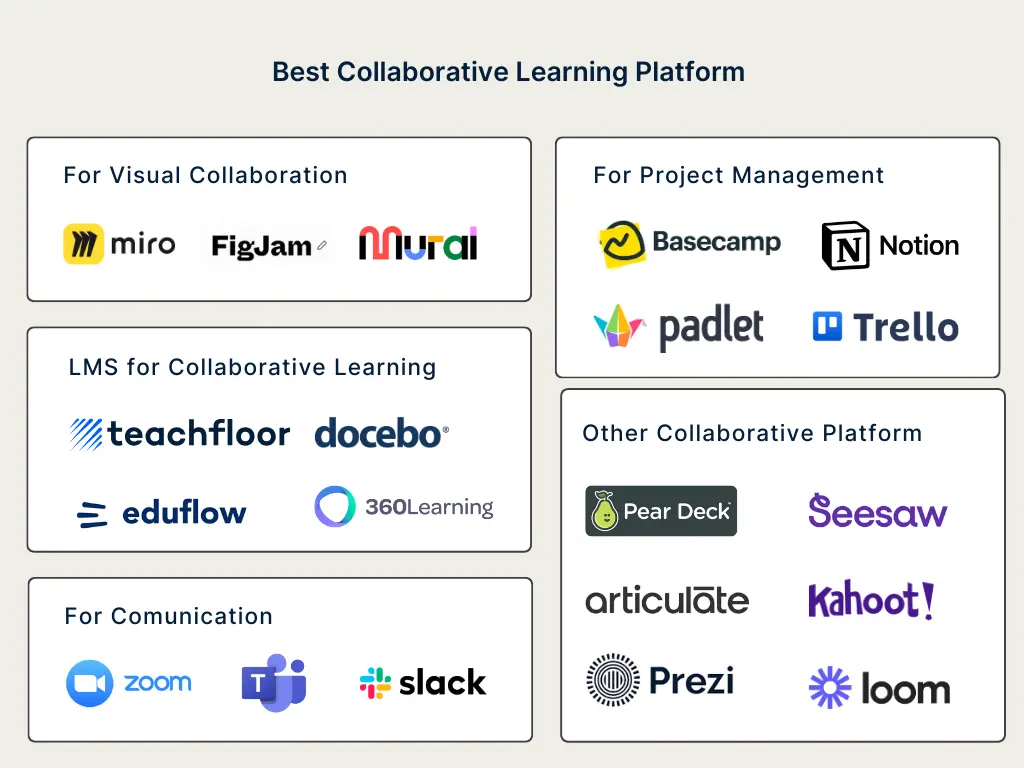 Πηγή: https://www.teachfloor.com/blog/best-collaborative-learning-tools-2022
Με τη χρηματοδότηση της Ευρωπαϊκής Ένωσης. Οι απόψεις και οι γνώμες που διατυπώνονται εκφράζουν αποκλειστικά τις απόψεις των συντακτών και δεν αντιπροσωπεύουν κατ'ανάγκη τις απόψεις της Ευρωπαϊκής Ένωσης ή του Ευρωπαϊκού Εκτελεστικού Οργανισμού Εκπαίδευσης και Πολιτισμού (EACEA). Η Ευρωπαϊκή Ένωση και ο EACEA δεν μπορούν να θεωρηθούν υπεύθυνοι για τις εκφραζόμενες απόψεις.
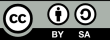 Έμφαση στον αναστοχασμό και την ανατροφοδότηση
Με τη χρηματοδότηση της Ευρωπαϊκής Ένωσης. Οι απόψεις και οι γνώμες που διατυπώνονται εκφράζουν αποκλειστικά τις απόψεις των συντακτών και δεν αντιπροσωπεύουν κατ'ανάγκη τις απόψεις της Ευρωπαϊκής Ένωσης ή του Ευρωπαϊκού Εκτελεστικού Οργανισμού Εκπαίδευσης και Πολιτισμού (EACEA). Η Ευρωπαϊκή Ένωση και ο EACEA δεν μπορούν να θεωρηθούν υπεύθυνοι για τις εκφραζόμενες απόψεις.
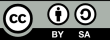 Δραστηριότητα αναστοχασμού
Επιλέξτε ένα εργαλείο που θα θέλατε να εξερευνήσετε περαιτέρω (π.χ. Google Classroom, Instructables, Labster). Περιγράψτε ένα μάθημα που χρησιμοποιεί αυτό το εργαλείο για να εμπλέξει τους μαθητές με πραγματικές εφαρμογές.
Πώς αυτό το εργαλείο θα ενισχύσει την κατανόηση των πρακτικών δεξιοτήτων από τους μαθητές; Ποιες προκλήσεις μπορεί να αντιμετωπίσετε κατά την εφαρμογή αυτού του εργαλείου σε ένα περιβάλλον ΕΕΚ; Πώς θα μπορούσατε να ενθαρρύνετε τη συνεργασία και τη δέσμευση χρησιμοποιώντας αυτό το εργαλείο;
Με τη χρηματοδότηση της Ευρωπαϊκής Ένωσης. Οι απόψεις και οι γνώμες που διατυπώνονται εκφράζουν αποκλειστικά τις απόψεις των συντακτών και δεν αντιπροσωπεύουν κατ'ανάγκη τις απόψεις της Ευρωπαϊκής Ένωσης ή του Ευρωπαϊκού Εκτελεστικού Οργανισμού Εκπαίδευσης και Πολιτισμού (EACEA). Η Ευρωπαϊκή Ένωση και ο EACEA δεν μπορούν να θεωρηθούν υπεύθυνοι για τις εκφραζόμενες απόψεις.
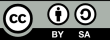 Πόροι
Google Classroom: Το Google Classroom είναι ένα σύστημα διαχείρισης μάθησης (LMS) που διευκολύνει την επικοινωνία μεταξύ καθηγητών και μαθητών. Επιτρέπει την κοινή χρήση εργασιών, πόρων και ανακοινώσεων με οργανωμένο τρόπο. Ενσωματώνεται με το Google Drive και άλλα εργαλεία της Google, καθιστώντας εύκολη τη διαχείριση ψηφιακών μαθημάτων, την παροχή ανατροφοδότησης και την ενίσχυση της συνεργασίας σε ανεστραμμένες τάξεις. Ιστοσελίδα: https://classroom.google.com

Microsoft Teams: Microsoft Teams: Η Microsoft Teams είναι μια πλατφόρμα συνεργασίας που υποστηρίζει την ανταλλαγή μηνυμάτων, αρχείων και την επικοινωνία σε πραγματικό χρόνο μέσω καναλιών. Είναι ιδανική για αναποδογυρισμένες τάξεις, προσφέροντας χαρακτηριστικά όπως βιντεοσυναντήσεις, διαχείριση εργασιών και ενσωμάτωση με άλλα εργαλεία του Microsoft 365. Το Teams επιτρέπει την αποτελεσματική συνεργασία και οργάνωση σε περιβάλλοντα μάθησης. Ιστοσελίδα: https://www.microsoft.com/en/microsoft-teams

Simbound: Simbound είναι μια εκπαιδευτική πλατφόρμα που παρέχει προσομοιώσεις ψηφιακού μάρκετινγκ και ηλεκτρονικού εμπορίου. Επιτρέπει στους σπουδαστές να ασχοληθούν με σενάρια μάρκετινγκ του πραγματικού κόσμου, πειραματιζόμενοι με SEO, εκστρατείες ηλεκτρονικού ταχυδρομείου και αναλύσεις ιστού με πρακτικό τρόπο. Το Simbound βοηθά τους μαθητές να αναπτύξουν δεξιότητες ψηφιακού μάρκετινγκ μέσα σε ένα ελεγχόμενο, διαδραστικό περιβάλλον. Ιστοσελίδα: https://www.simbound.com

Labster: Labster: Το Labster προσφέρει εικονικές εργαστηριακές προσομοιώσεις για φοιτητές σε τομείς όπως η βιολογία, η χημεία και η φυσική. Αυτές οι διαδραστικές προσομοιώσεις επιτρέπουν στους μαθητές να διεξάγουν πειράματα και να εξερευνούν επιστημονικές έννοιες σε ένα εικονικό περιβάλλον, καθιστώντας το ένα εξαιρετικό εργαλείο για την εκπαίδευση στις φυσικές επιστήμες, ειδικά σε ανεστραμμένες τάξεις. Ιστοσελίδα: https://www.labster.com
Με τη χρηματοδότηση της Ευρωπαϊκής Ένωσης. Οι απόψεις και οι γνώμες που διατυπώνονται εκφράζουν αποκλειστικά τις απόψεις των συντακτών και δεν αντιπροσωπεύουν κατ'ανάγκη τις απόψεις της Ευρωπαϊκής Ένωσης ή του Ευρωπαϊκού Εκτελεστικού Οργανισμού Εκπαίδευσης και Πολιτισμού (EACEA). Η Ευρωπαϊκή Ένωση και ο EACEA δεν μπορούν να θεωρηθούν υπεύθυνοι για τις εκφραζόμενες απόψεις.
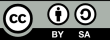 Πόροι
Instructables: Instructables: Το Instructables είναι μια κοινοτική πλατφόρμα όπου οι μαθητές μπορούν να εξερευνήσουν, να δημιουργήσουν και να μοιραστούν έργα DIY. Είναι ιδιαίτερα χρήσιμο για την επαγγελματική και τεχνική εκπαίδευση, προσφέροντας βήμα προς βήμα οδηγούς για έργα σε διάφορους τομείς, όπως τα ηλεκτρονικά, η ξυλουργική και η χειροτεχνία. Ιστοσελίδα: https://www.instructables.com

Codecademy: Codecademy: Το Codecademy είναι μια διαδραστική πλατφόρμα που διδάσκει προγραμματισμό σε διάφορες γλώσσες προγραμματισμού, όπως Python, JavaScript και HTML/CSS. Προσφέρει πρακτικές ασκήσεις και έργα, καθιστώντας το ιδανικό για μαθητές που μαθαίνουν πληροφορική και δεξιότητες πληροφορικής. Ιστοσελίδα: https://www.codecademy.com

Coursera: Coursera: Το Coursera είναι μια διαδικτυακή πλατφόρμα μάθησης που παρέχει πρόσβαση σε ένα ευρύ φάσμα μαθημάτων σε διάφορους τομείς, συμπεριλαμβανομένων επαγγελματικών δεξιοτήτων όπως η υγειονομική περίθαλψη, οι κατασκευές και οι επιχειρήσεις. Προσφέρει βιντεοδιαλέξεις, διαβάσματα και κουίζ, επιτρέποντας στους μαθητές να μαθαίνουν με το δικό τους ρυθμό εκτός τάξης. Ιστοσελίδα: https://www.coursera.org

Udemy: Udemy: Το Udemy είναι μια διαδικτυακή αγορά μάθησης που προσφέρει μια μεγάλη ποικιλία μαθημάτων, συμπεριλαμβανομένων επαγγελματικών και τεχνικών δεξιοτήτων. Οι σπουδαστές μπορούν να έχουν πρόσβαση σε βιντεοδιαλέξεις και πρακτικές εργασίες σε τομείς όπως οι μαγειρικές τέχνες, η πληροφορική και η προσωπική ανάπτυξη, καθιστώντας το ένα εξαιρετικό συμπλήρωμα για τη μάθηση στην τάξη. Ιστοσελίδα: https://www.udemy.com

ThingLink: ThingLink είναι μια πλατφόρμα για τη δημιουργία διαδραστικών μέσων, όπως εικόνες, βίντεο και εικονικές περιηγήσεις 360 μοιρών. Είναι ιδιαίτερα χρήσιμο για φοιτητές σε τομείς όπως τα μέσα μαζικής ενημέρωσης, τα ακίνητα και η τουριστική εκπαίδευση, επιτρέποντάς τους να δημιουργούν καθηλωτικές, διαδραστικές παρουσιάσεις. Ιστοσελίδα: https://www.thinglink.com
Με τη χρηματοδότηση της Ευρωπαϊκής Ένωσης. Οι απόψεις και οι γνώμες που διατυπώνονται εκφράζουν αποκλειστικά τις απόψεις των συντακτών και δεν αντιπροσωπεύουν κατ'ανάγκη τις απόψεις της Ευρωπαϊκής Ένωσης ή του Ευρωπαϊκού Εκτελεστικού Οργανισμού Εκπαίδευσης και Πολιτισμού (EACEA). Η Ευρωπαϊκή Ένωση και ο EACEA δεν μπορούν να θεωρηθούν υπεύθυνοι για τις εκφραζόμενες απόψεις.
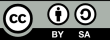 Πόροι
Slack: επιτρέποντας την ανταλλαγή μηνυμάτων σε πραγματικό χρόνο, την κοινή χρήση αρχείων και τη συνεργασία μέσω ειδικών θεματικών καναλιών. Ενσωματώνεται με πολυάριθμα εκπαιδευτικά εργαλεία, ενισχύοντας τις εστιασμένες συζητήσεις και την ομαδική εργασία μεταξύ μαθητών και εκπαιδευτικών. Αυτό υποστηρίζει τον στόχο της ενότητας για τη χρήση της τεχνολογίας για διαδραστική μάθηση και συνεργασία.

Trello: Το Trello είναι ένα εργαλείο διαχείρισης έργων που οργανώνει εργασίες και έργα σε πίνακες, λίστες και κάρτες. Είναι εξαιρετικό για ανεστραμμένες τάξεις, επιτρέποντας σε μαθητές και καθηγητές να οπτικοποιούν την πρόοδο, να αναθέτουν εργασίες και να θέτουν προθεσμίες συνεργατικά. Η διαισθητική διεπαφή του Trello υποστηρίζει διαδραστικά μαθησιακά έργα, διευκολύνοντας την οργάνωση και την επικοινωνία στο πλαίσιο της ομαδικής εργασίας.
Με τη χρηματοδότηση της Ευρωπαϊκής Ένωσης. Οι απόψεις και οι γνώμες που διατυπώνονται εκφράζουν αποκλειστικά τις απόψεις των συντακτών και δεν αντιπροσωπεύουν κατ'ανάγκη τις απόψεις της Ευρωπαϊκής Ένωσης ή του Ευρωπαϊκού Εκτελεστικού Οργανισμού Εκπαίδευσης και Πολιτισμού (EACEA). Η Ευρωπαϊκή Ένωση και ο EACEA δεν μπορούν να θεωρηθούν υπεύθυνοι για τις εκφραζόμενες απόψεις.
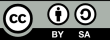